Vivekanand mahavidyalya
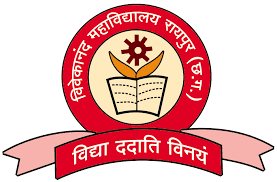 Presented byDr. A.k. JHAHead, department of Management
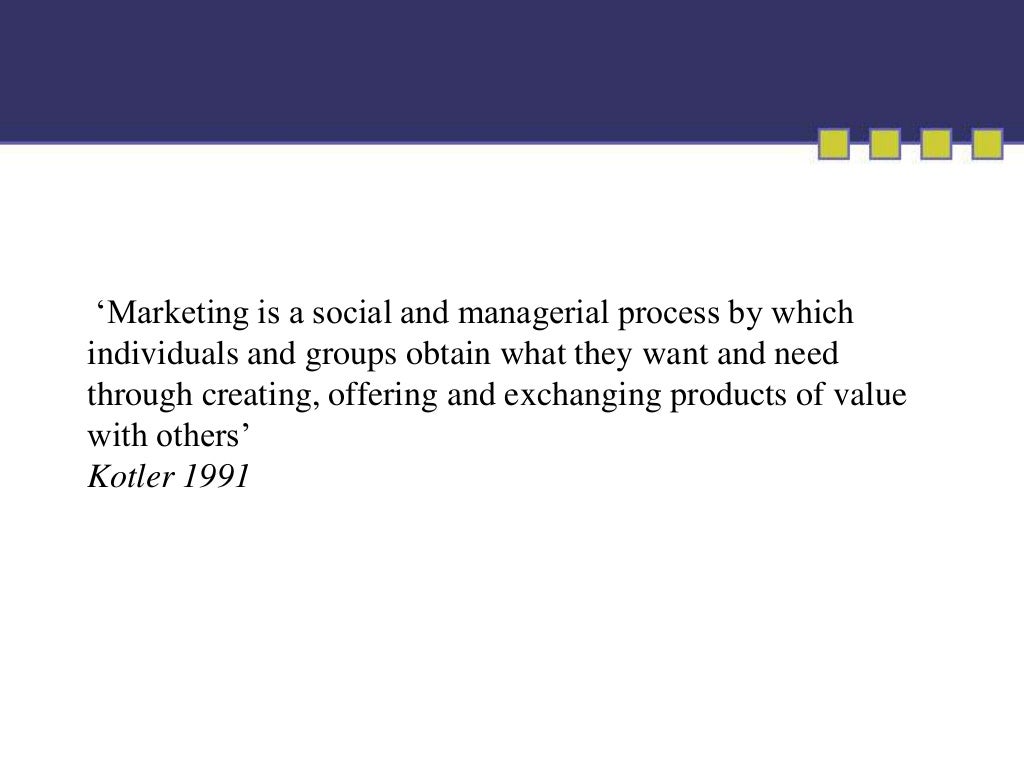 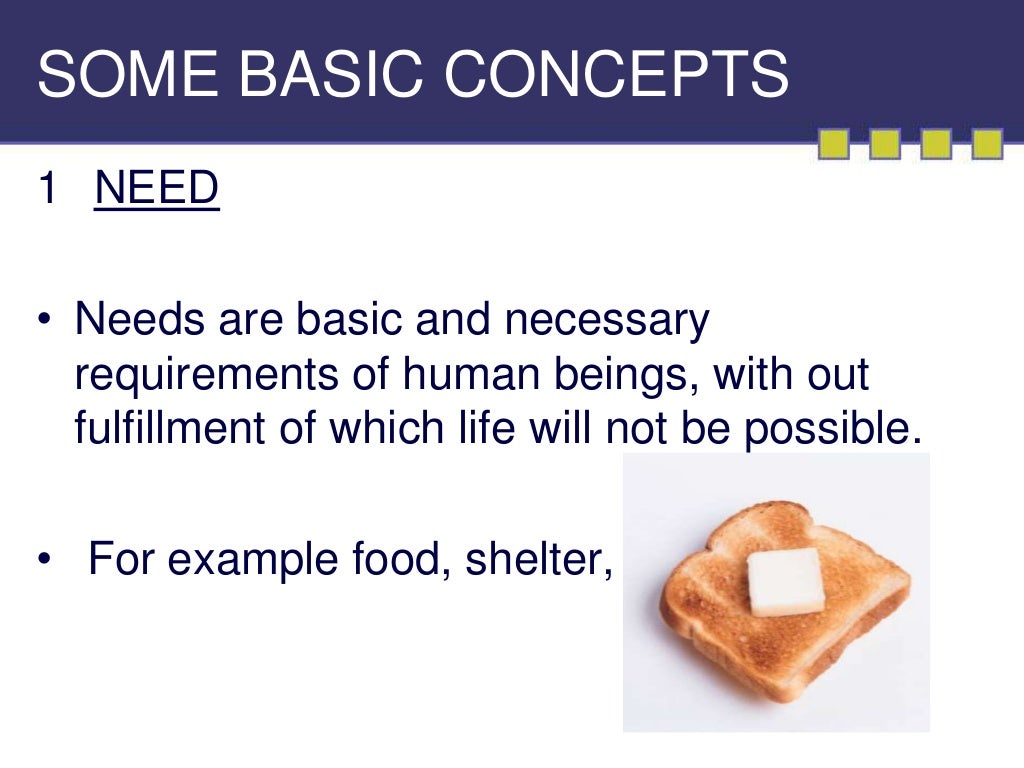 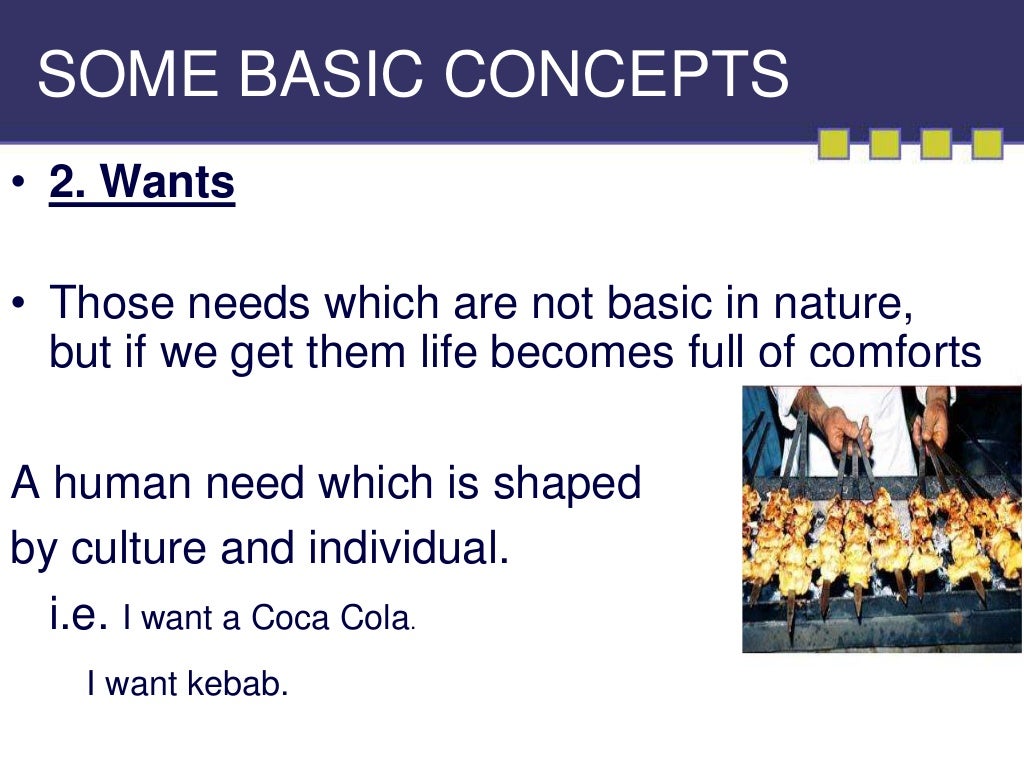 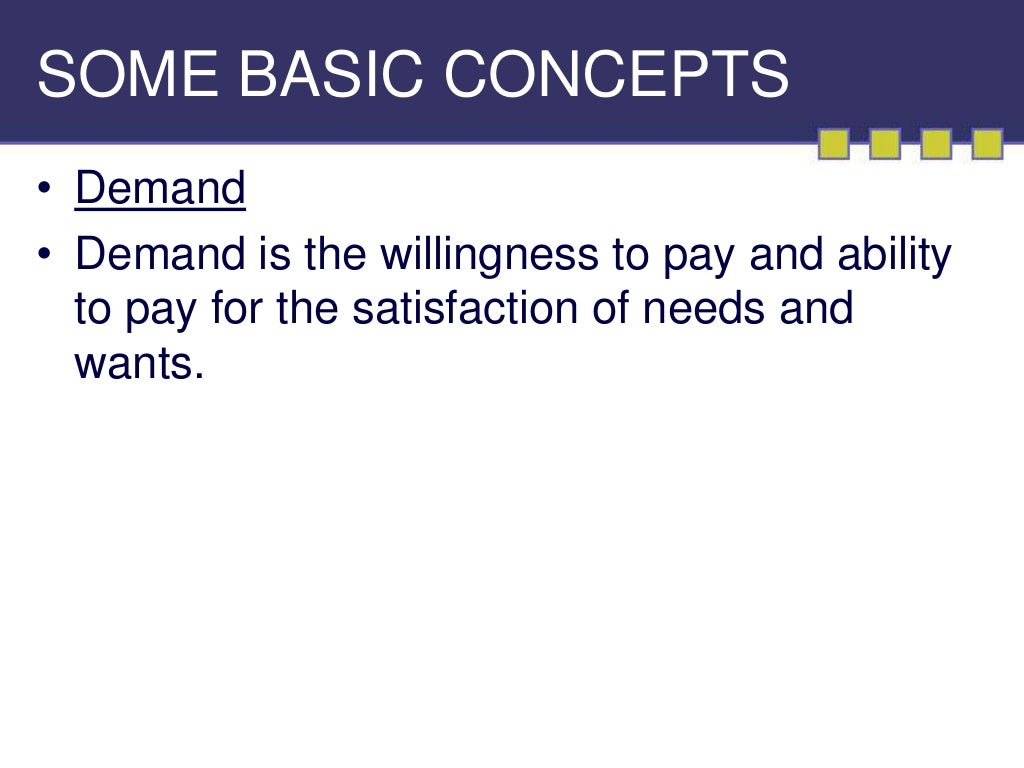 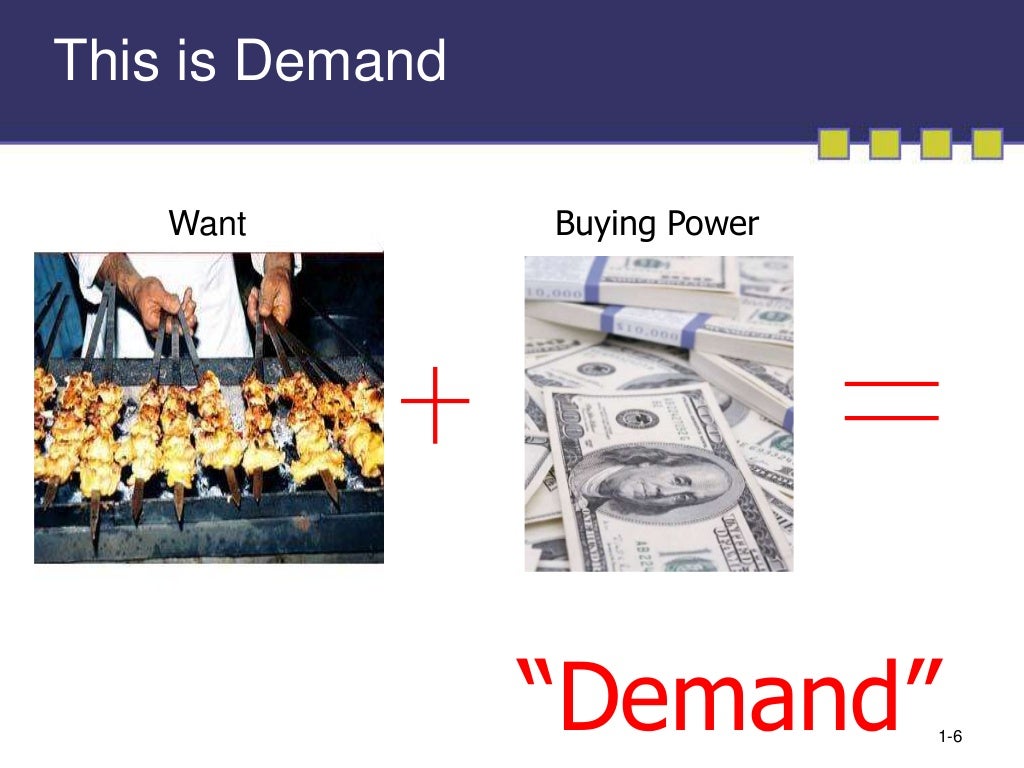 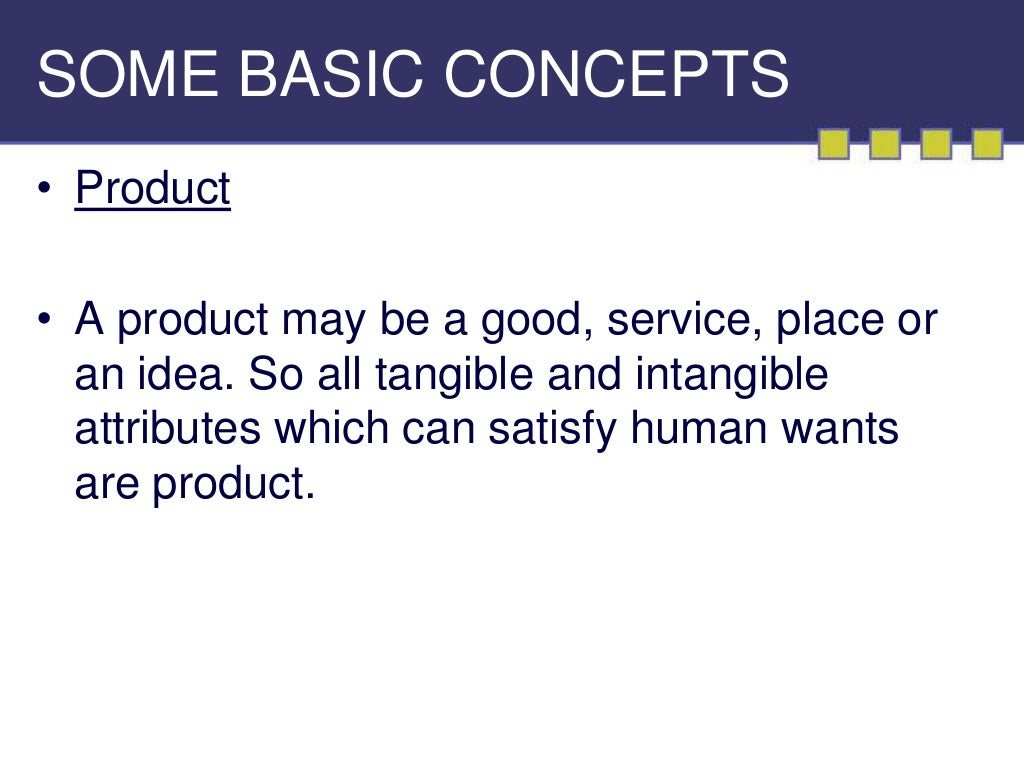 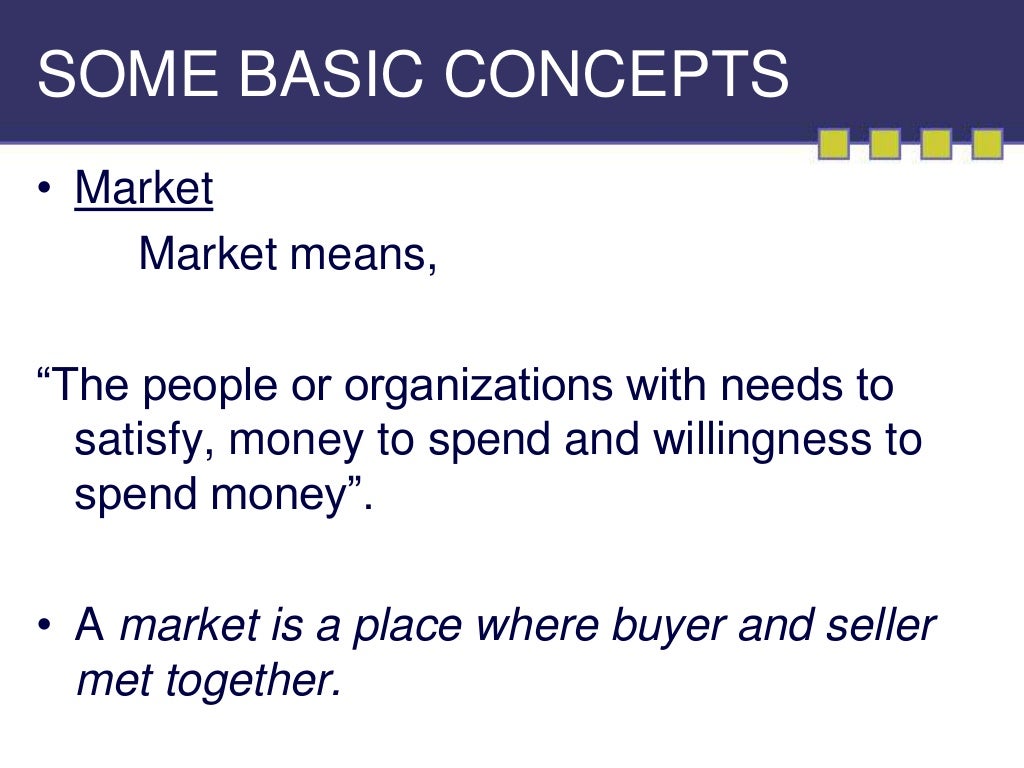 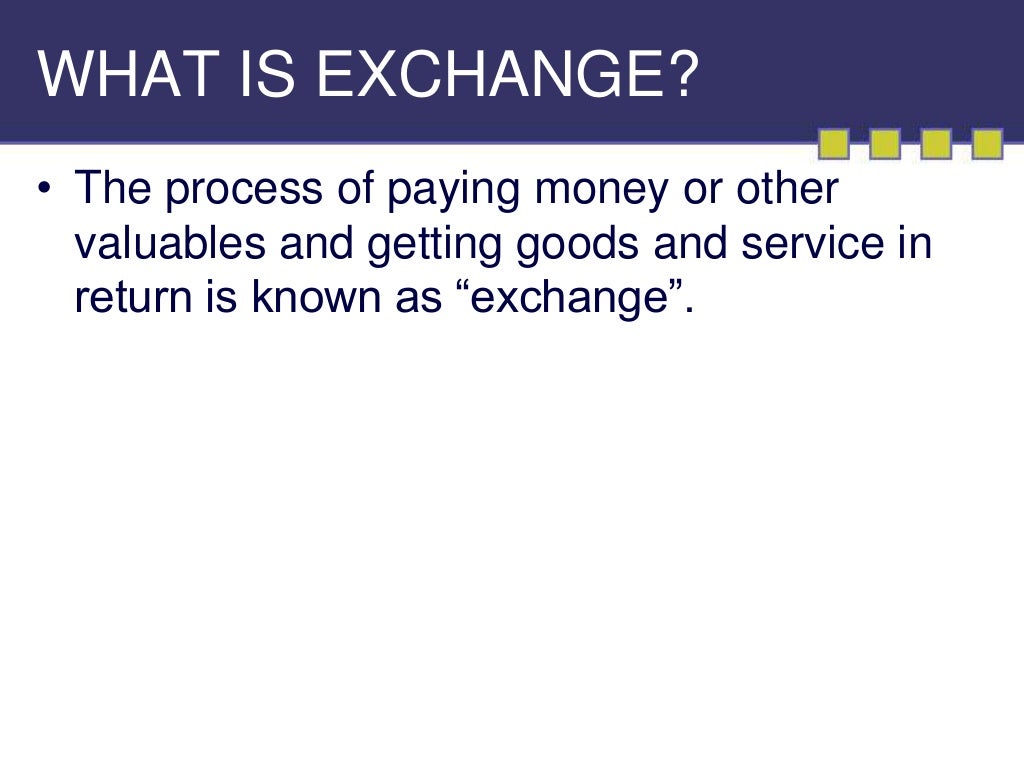 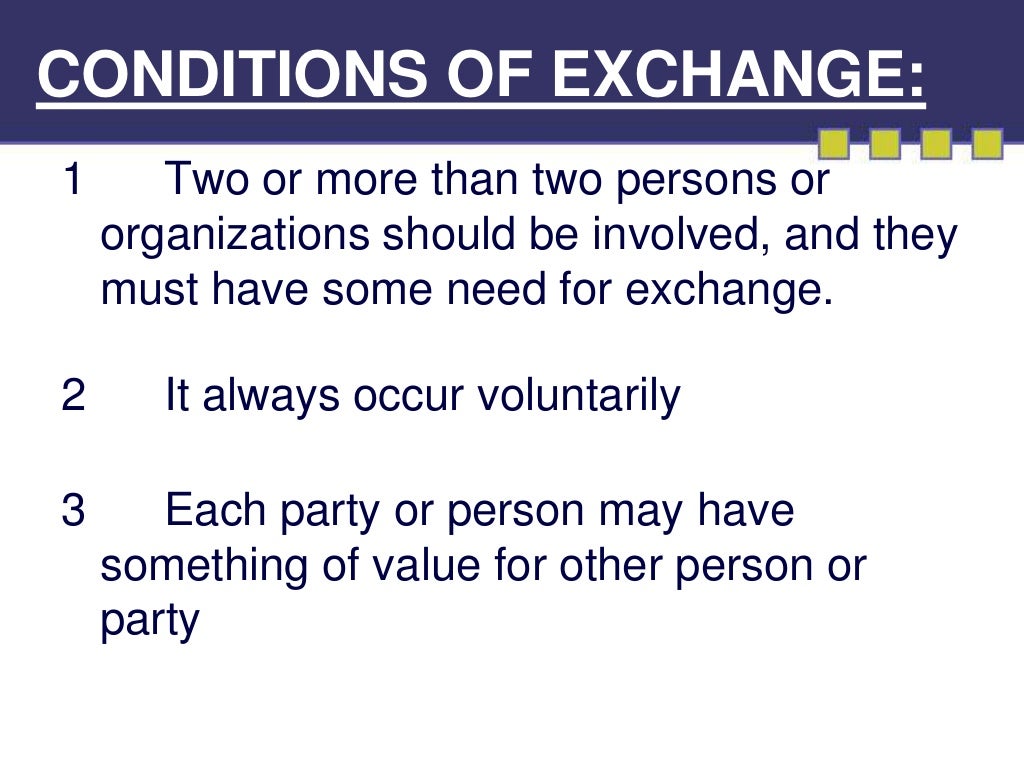 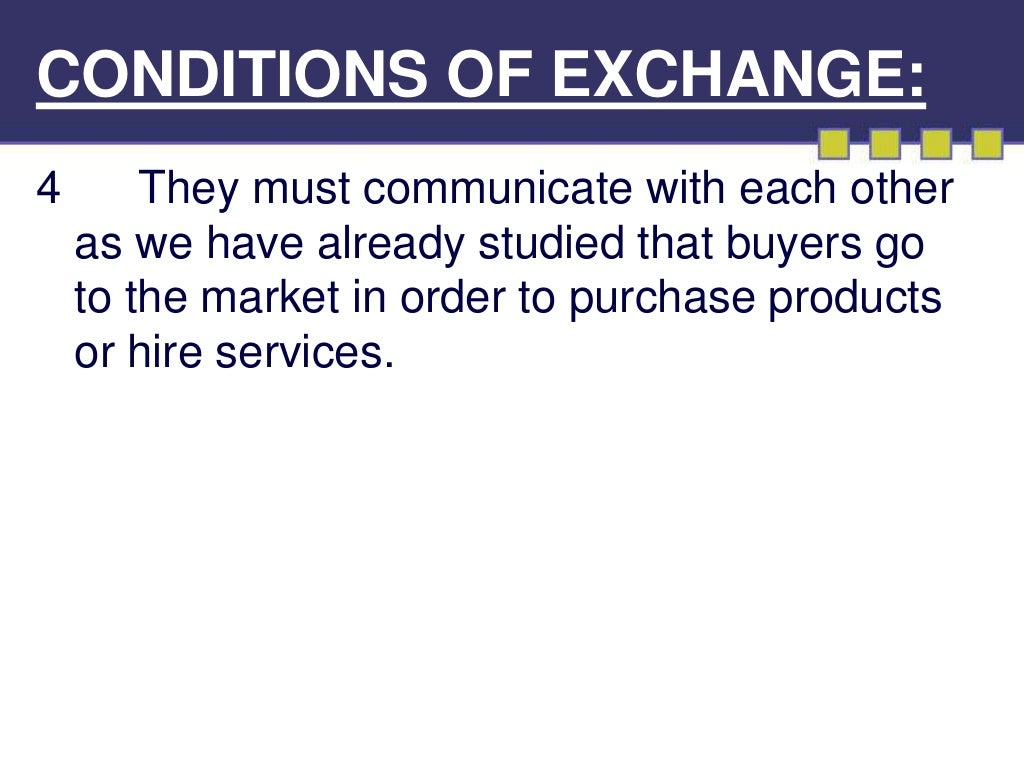 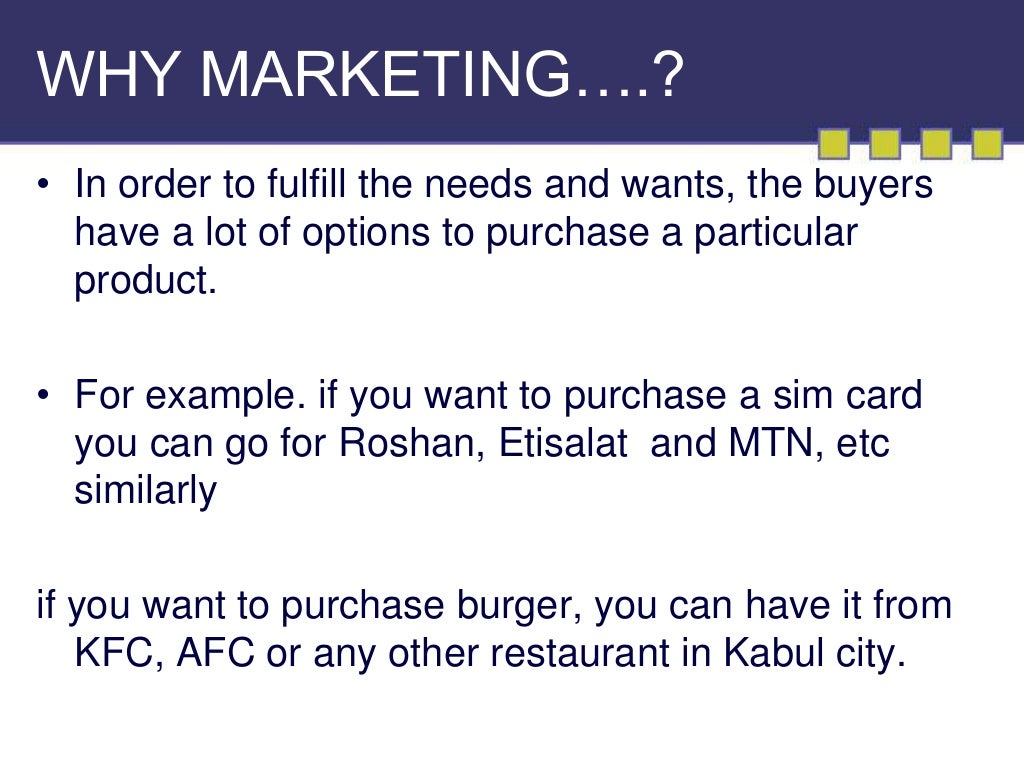 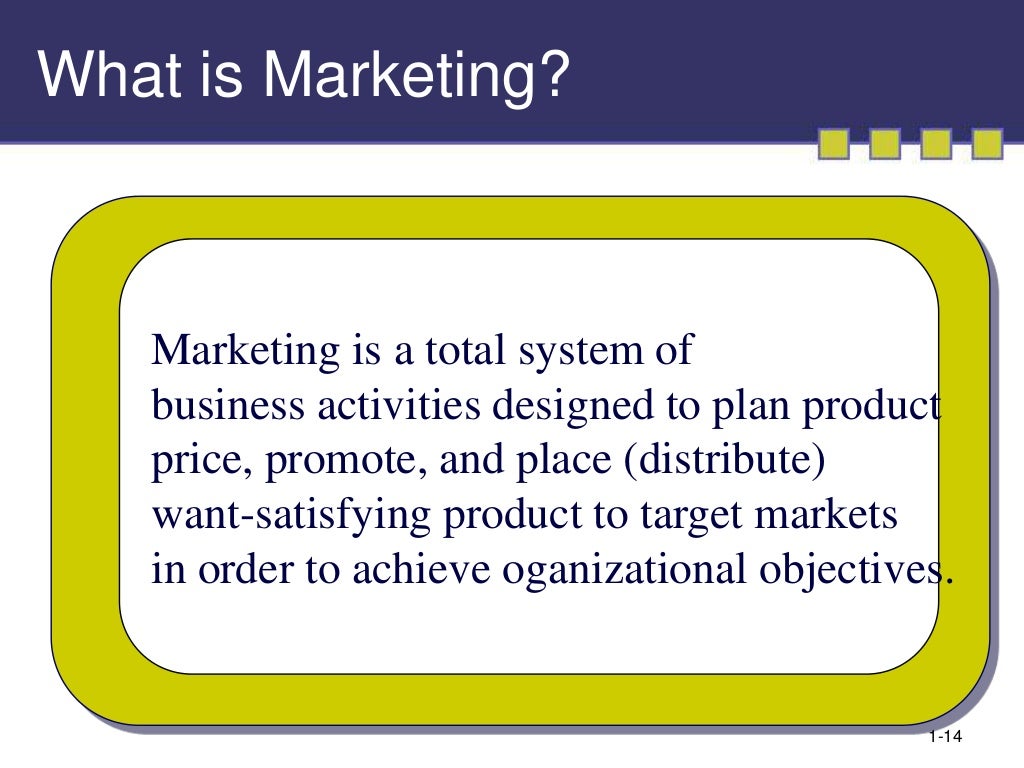 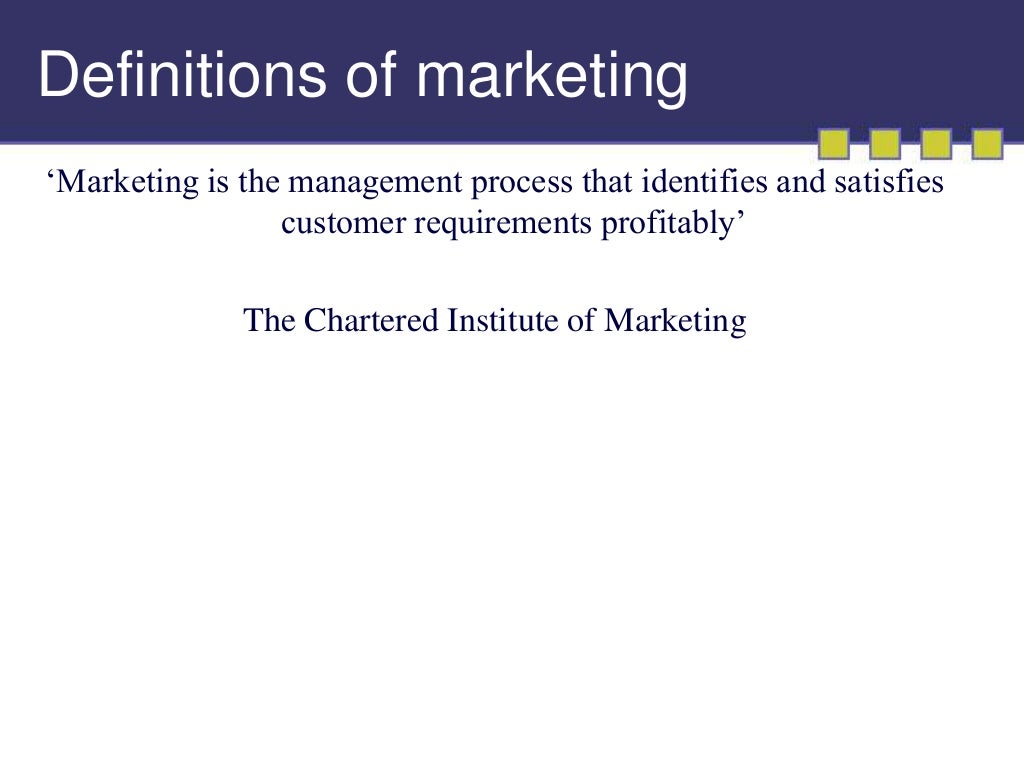 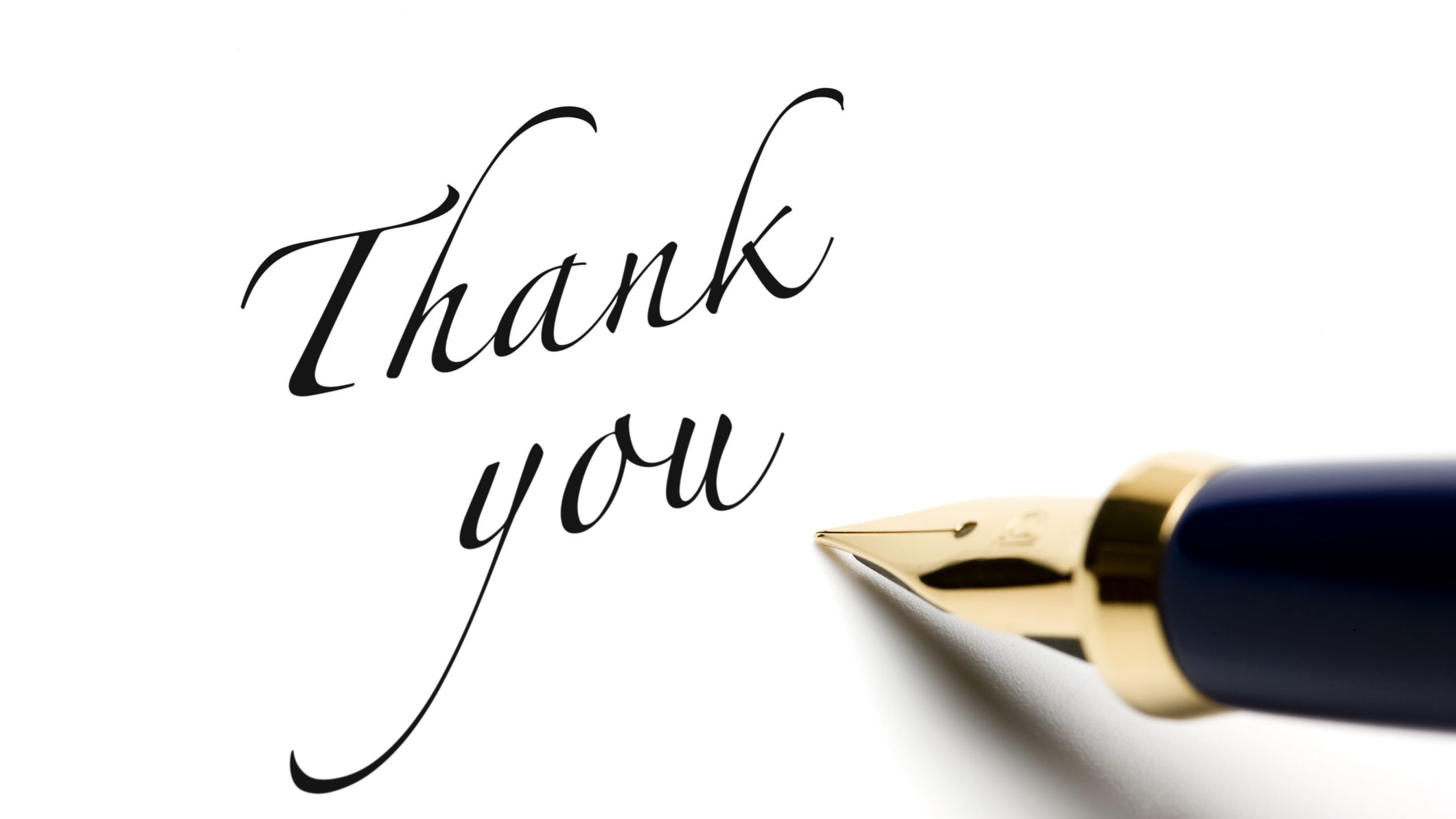